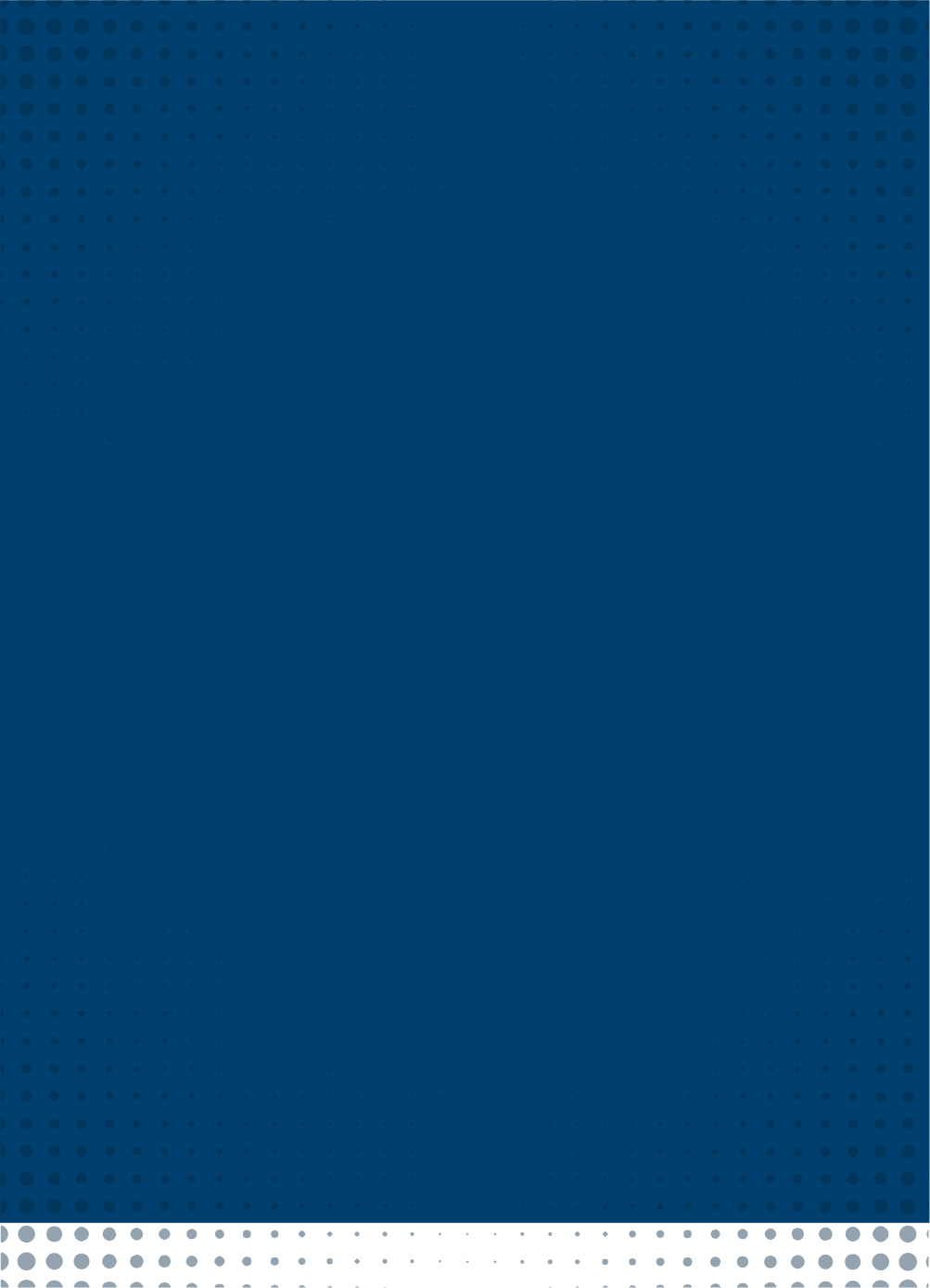 Conferencia
TÍTULO DE
LA CONFERENCIA
Información adicional en caso que la requiera.
Lorem ipsum dolor sit amet, consectetuer adipiscing elit, sed diam nonummy nibh euismod tincidunt ut laoreet dolore magna aliquam erat volutpat.
Modera:
Invitado:
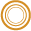 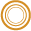 Nombre completo
Estudios y/o cargo
Nombre completo
Estudios y/o cargo
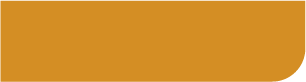 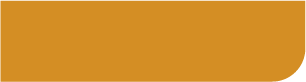 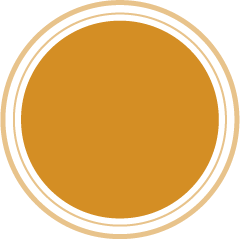 12
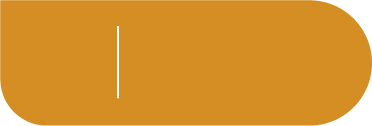 Hora:
06:00
p.m.
Campus Robledo
Bloque M1-220
Xxxxxxxxxx
de 2024
Informes: xxxxxxxxxxxxxxx  |  Organiza: xxxxxxxxxxxxxxxxxxxxxxxxxxxxxxxxx
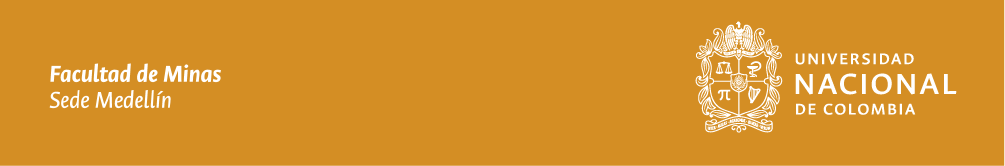